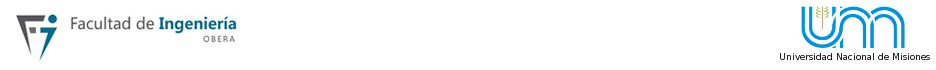 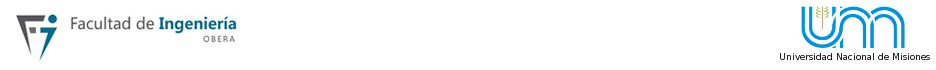 ELECTRÓNICA DE POTENCIA
Ciclo lectivo
2020
- TUMI, Puerto Rico
- Ing. Hoff Romina
Presentación de la Materia
Régimen: Cuatrimestral    Curso: 2do Año
Cantidad de horas: 4 hs semanales  (60 hs en total) 
Metodología de trabajo: 
 - Se realizarán trabajos prácticos, los cuales deberán ser subidos      en el aula virtual moodle, en la fecha indicada.
 -Parciales teóricos y prácticos virtuales y presenciales .
Condiciones para la promoción y/o aprobación de la Asignatura:
 -Presentación en tiempo y forma del 100 % de los trabajos.
 -Aprobación de los parciales teóricos y prácticos
 Calificación igual o superior a 7 en cada uno de los parciales (para promoción)
Aspectos Importantes
Puntualidad al inicio de la clase.
Asistencia a clases.
 Toma de APUNTES.
 Consultas.
Realización de trabajos prácticos.
Programa de la materia
UNIDAD 1: FUENTES REGULADAS 
 UNIDAD 2: TIRISTORES Y TRIACS 
UNIDAD 3: ELEMENTOS DE DISPARO DE TIRISTORES 
UNIDAD 4: RECTIFICACIÓN POLIFÁSICA Y CONTROLADA
UNIDAD 5:   ONDULADORES 
UNIDAD 6: CONTROL DE    VELOCIDADES DE MOTORES
 UNIDAD 7:  CONTROL DE TEMPERATURA